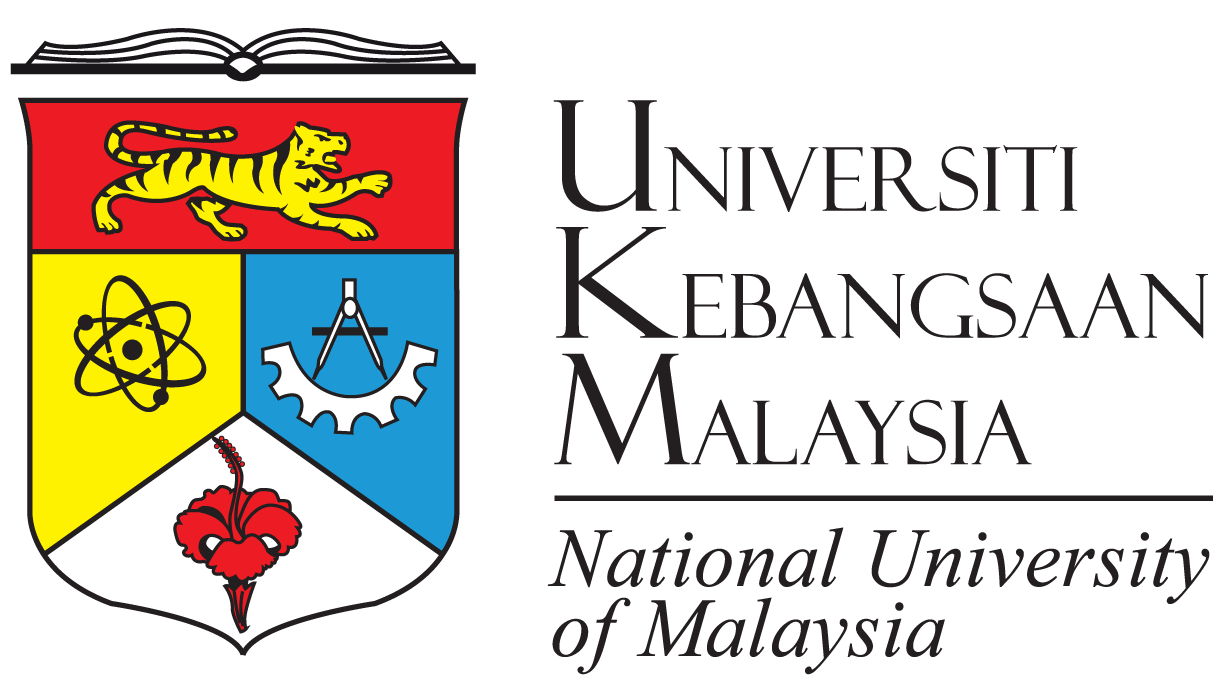 ge1155
Computer in Education
Lecturer: Dr. Fariza Binti Khalid
Implication of Web 2.0 in Education
Muhammad Afifie Bin Mohamad Sukri (A154354)
Muhammad Hilmi Bin Yaacob (A154997)
Mohamad Nazrol Hisyam Bin Abdullah (A155120)
Definition of Web 2.0
Definition
Term given to describe a second generation of the World Wide Web that is focused on the ability for people to collaborate and share information online.
Web 2.0 basically refers to the transition from static HTML Web pages to a more dynamic Web that is more organized and is based on serving web application to users. (Oxford Dictionary)
Definition
Web 2.0 describes World Wide Web sites that emphasize user-generated content, usability, and interoperability (Tim O'Reilly and Dale Dougherty , 2004)
Examples of Web 2.0
Categories, examples and function of web 2.0
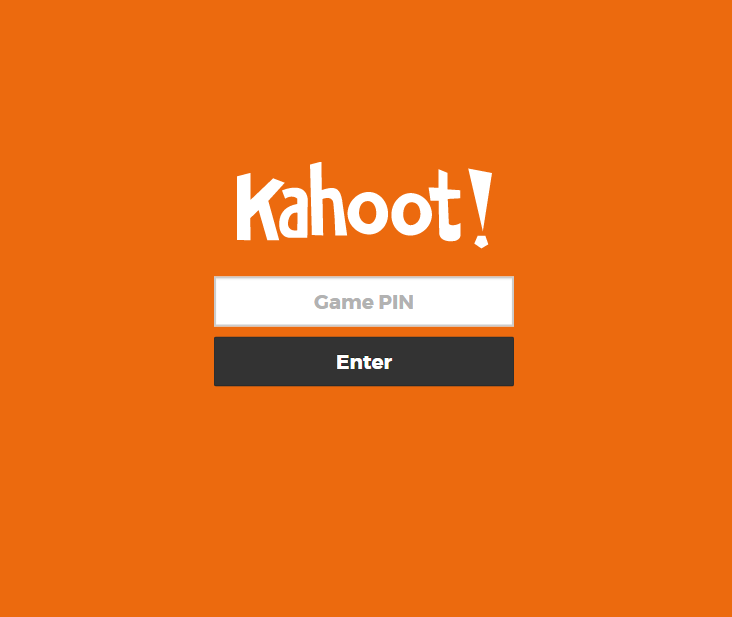 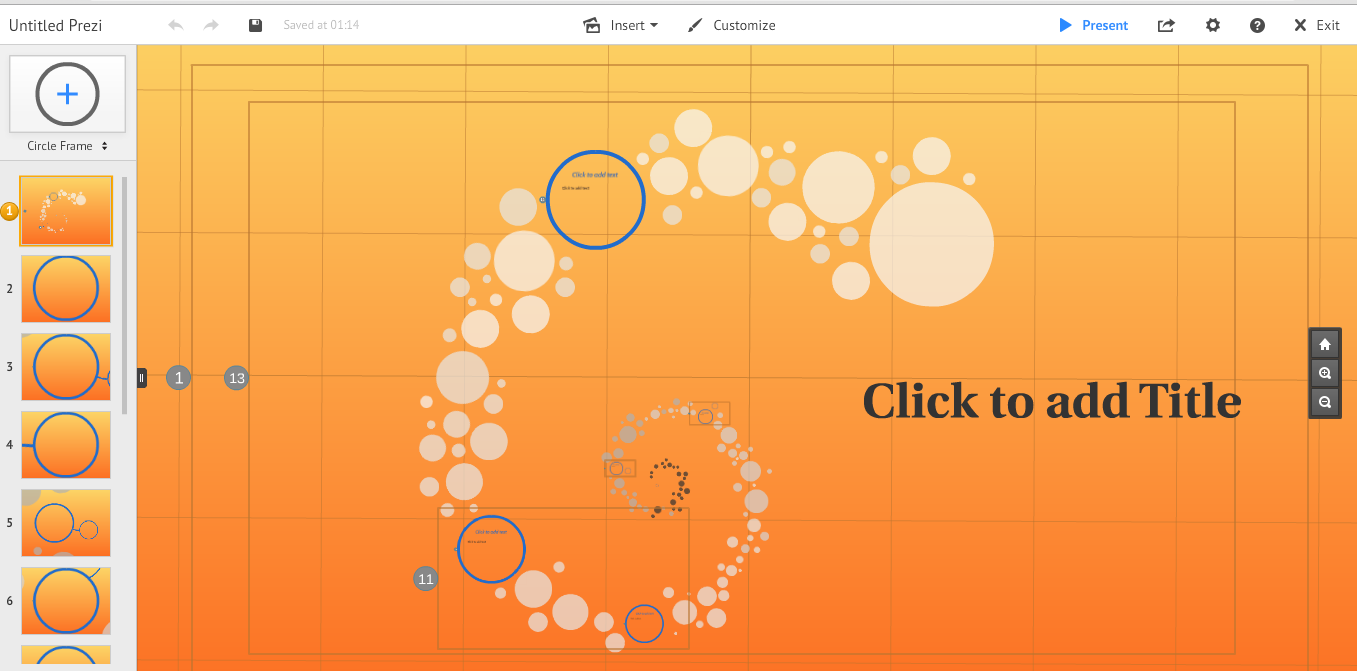 EXAMPLES OF WEB 2.0 ‘tools’
Blogs								Facebook
Wikis								MySpace
Youtube								Flickr
social bookmarking			Twitter
podcasts							Skype
webcasts
Benefits of using Web 2.0
Benefits of Using WEB 2.0 IN TEACHING
Helps build a sense of community

Increases interaction and communication among the instructor, students, and other people.

Promotes collaboration and resource sharing
Benefits of Using WEB 2.0 IN TEACHING
Knowledge creation

Ease of use and flexibility

Writing and technology skills
Benefits of Using WEB 2.0 IN TEACHING
Motivation

Community Building

Familiarity
Barriers of using web 2.0
Barriers of using web 2.0 in teaching
Uneasiness with openness

Technical Problem

Time Consuming
Tips & Tricks
web 2.0 in teaching (Tips & Tricks)
Do NOT introduce too many new technologies to students in one semester

Do NOT use multiple technologies that do the same thing

Provide appropriate instruction, tutorials, examples, and frequent feedback
THANK YOU